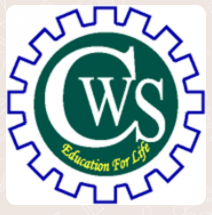 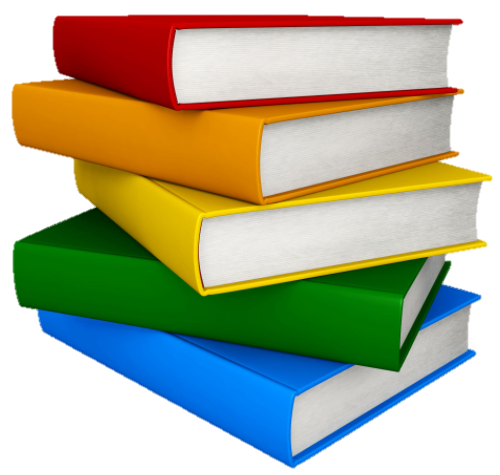 School Library Media Center
TOPIC
Call Number
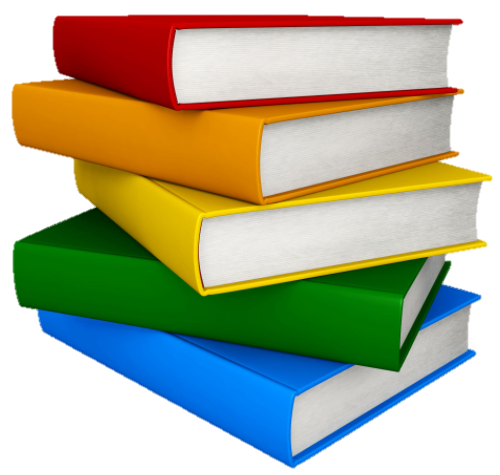 What is a Call Number ?
Each book in the Library has a unique call number that helps you find the book . 
It is like the address of the book. It tells where in the Library the book belongs.
The call number is located on the spine of the book.
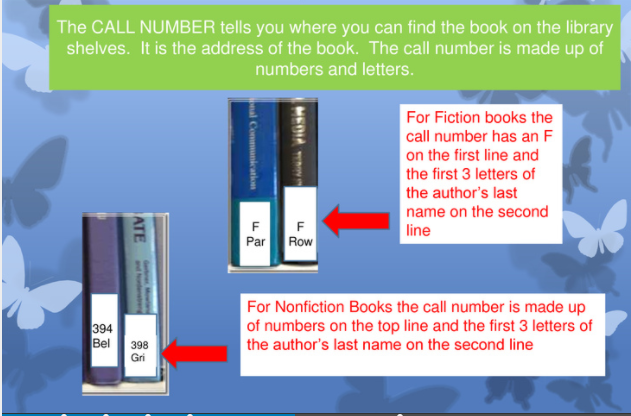 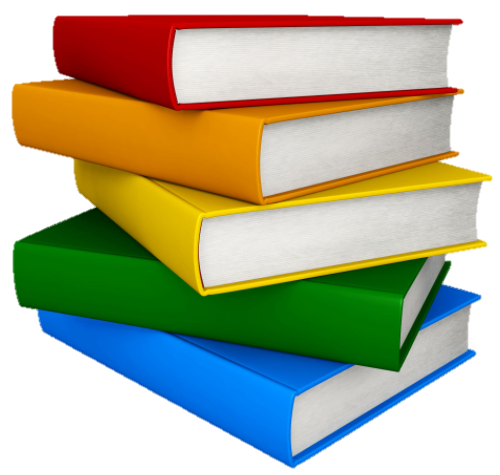 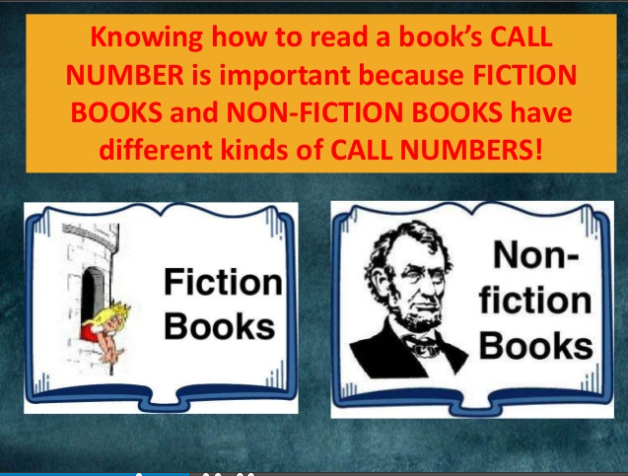 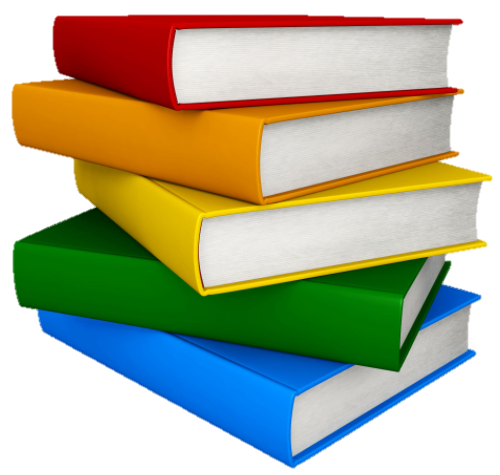 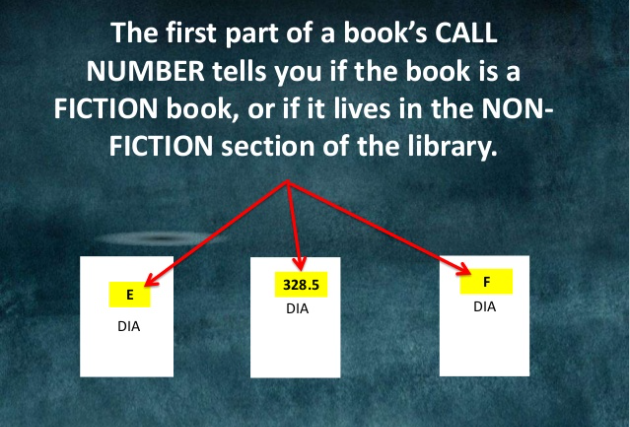 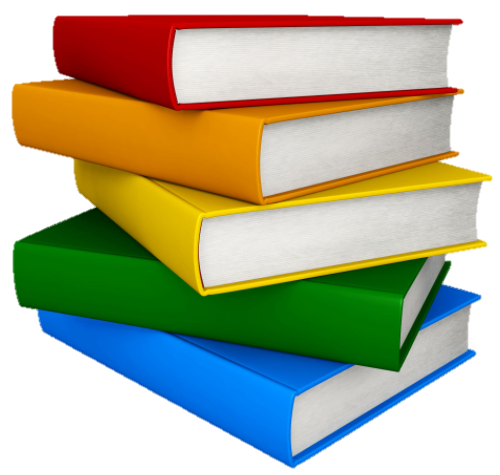 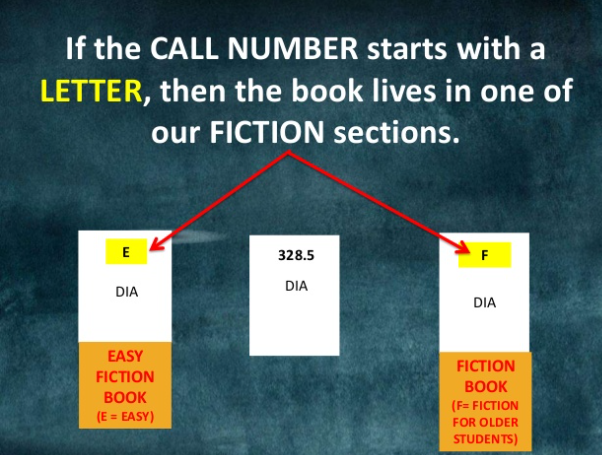 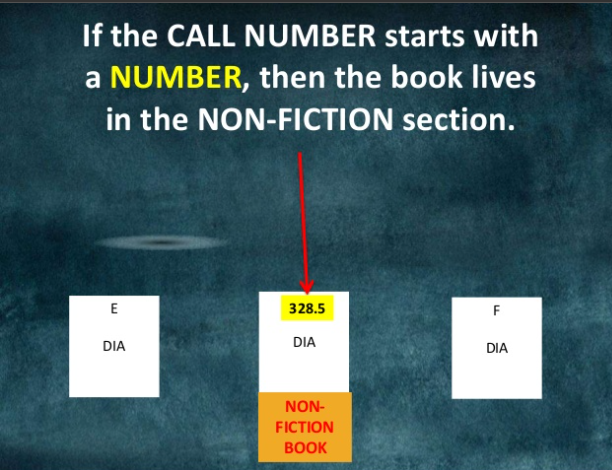 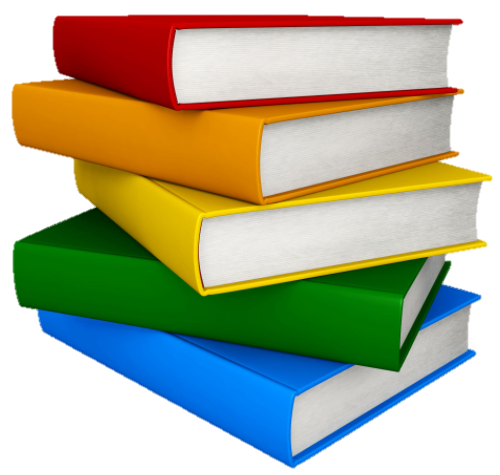 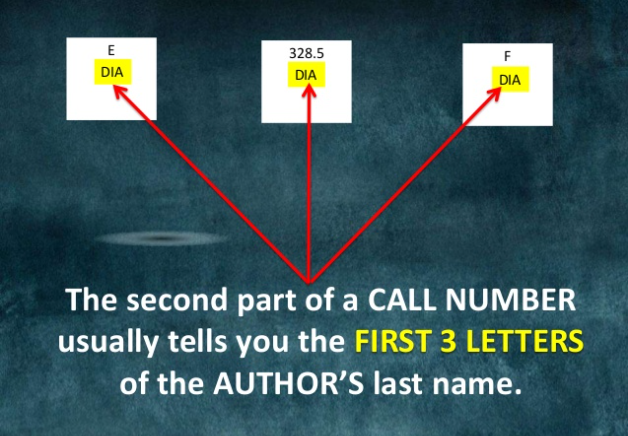 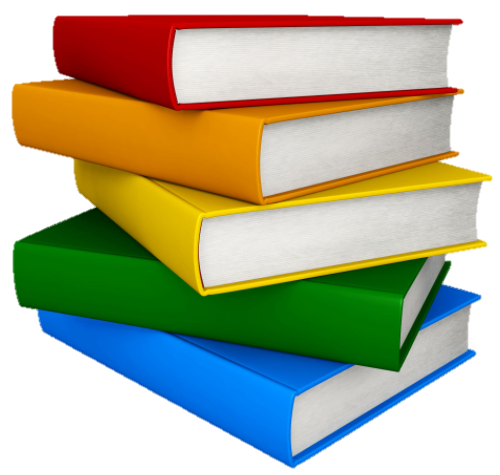 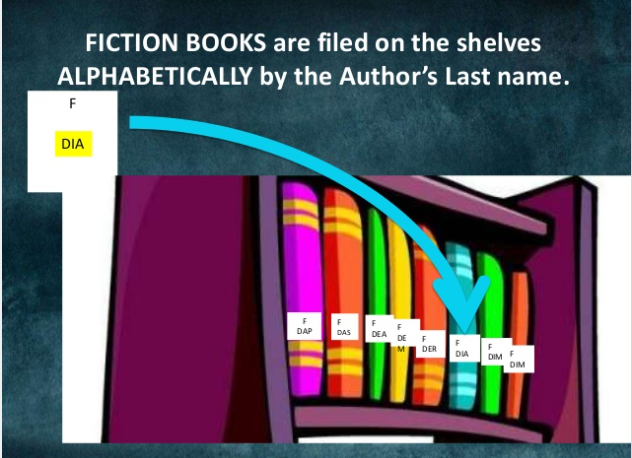 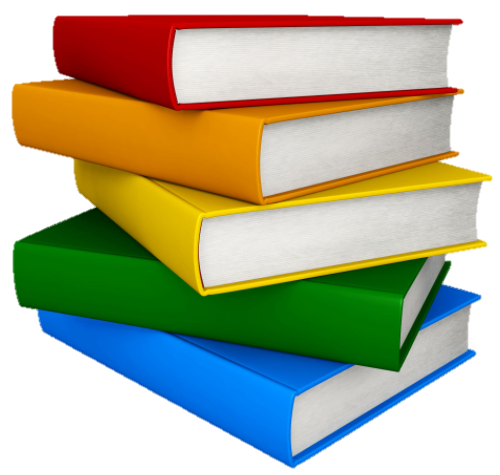 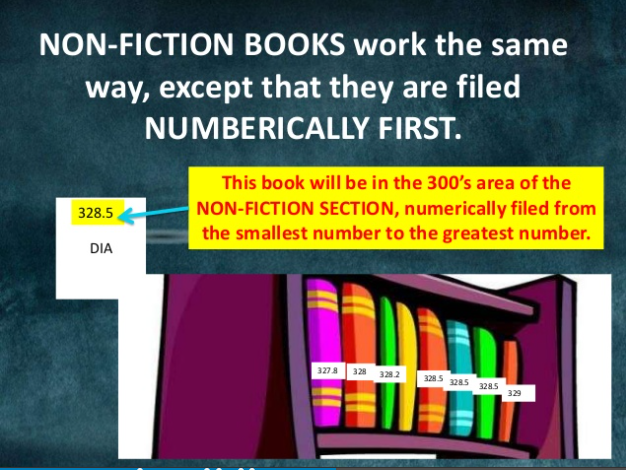 Finding a book in the Library is easy using 
CALL NUMBERS
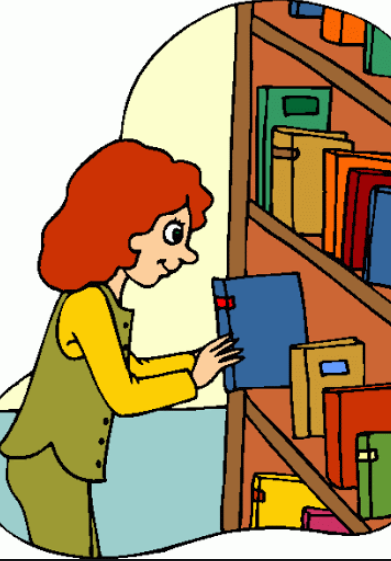 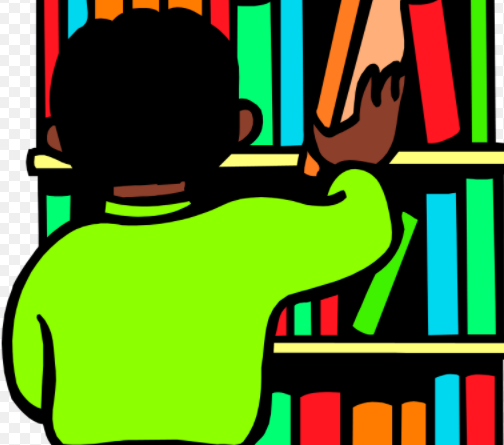 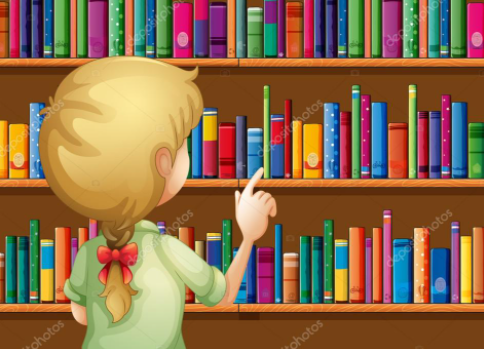 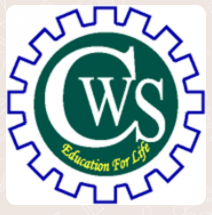 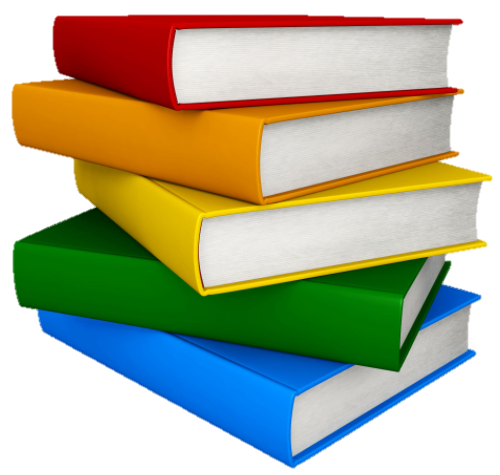 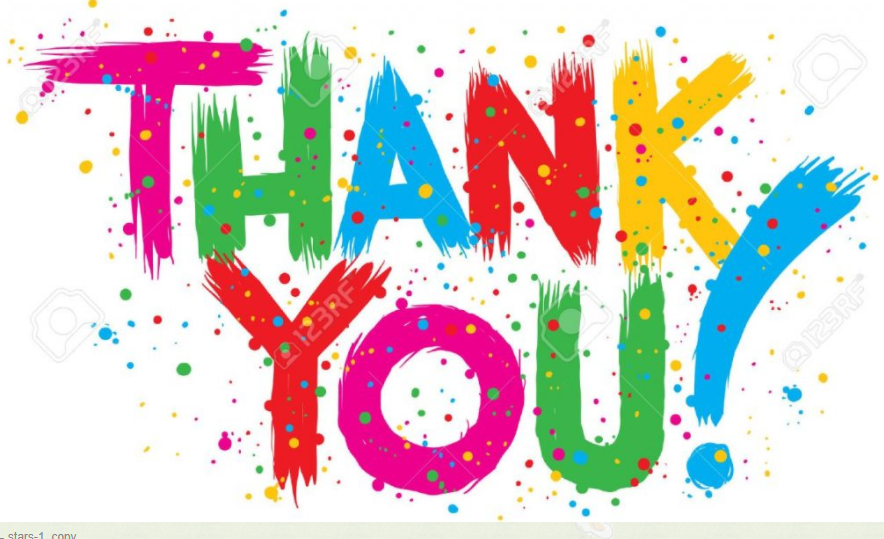